Архівний відділ красноградської районної державної адміністрації татрудові архіви Красноградського району
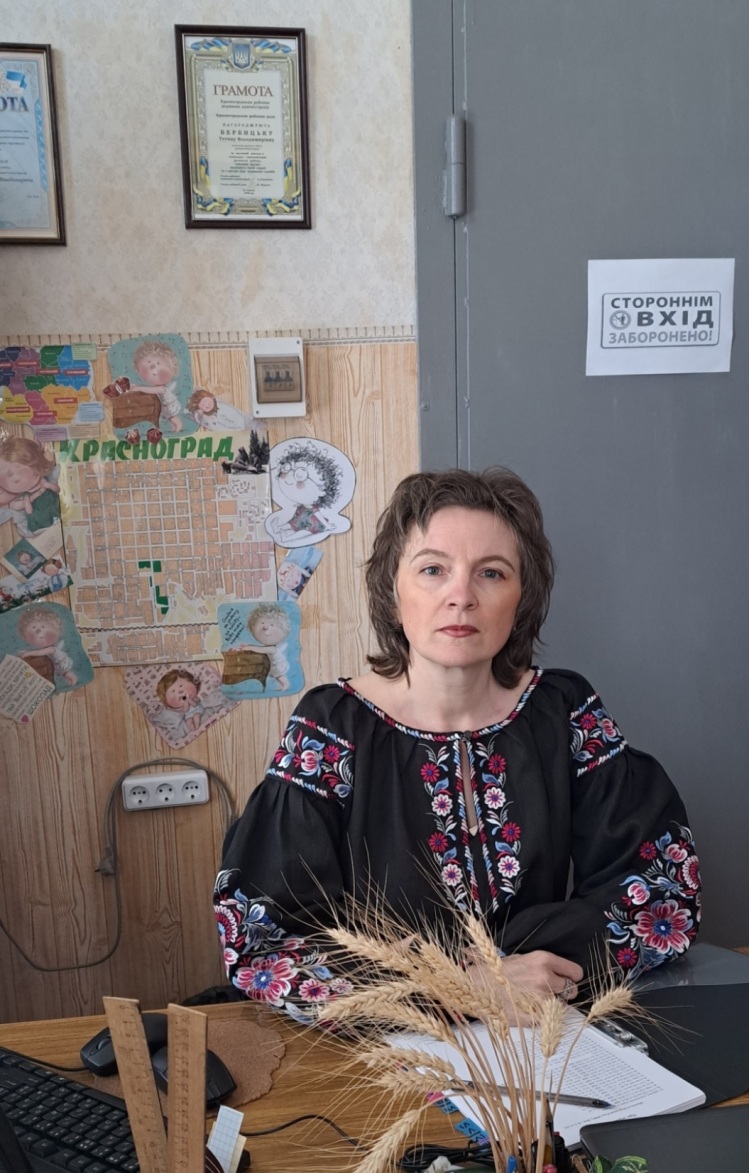 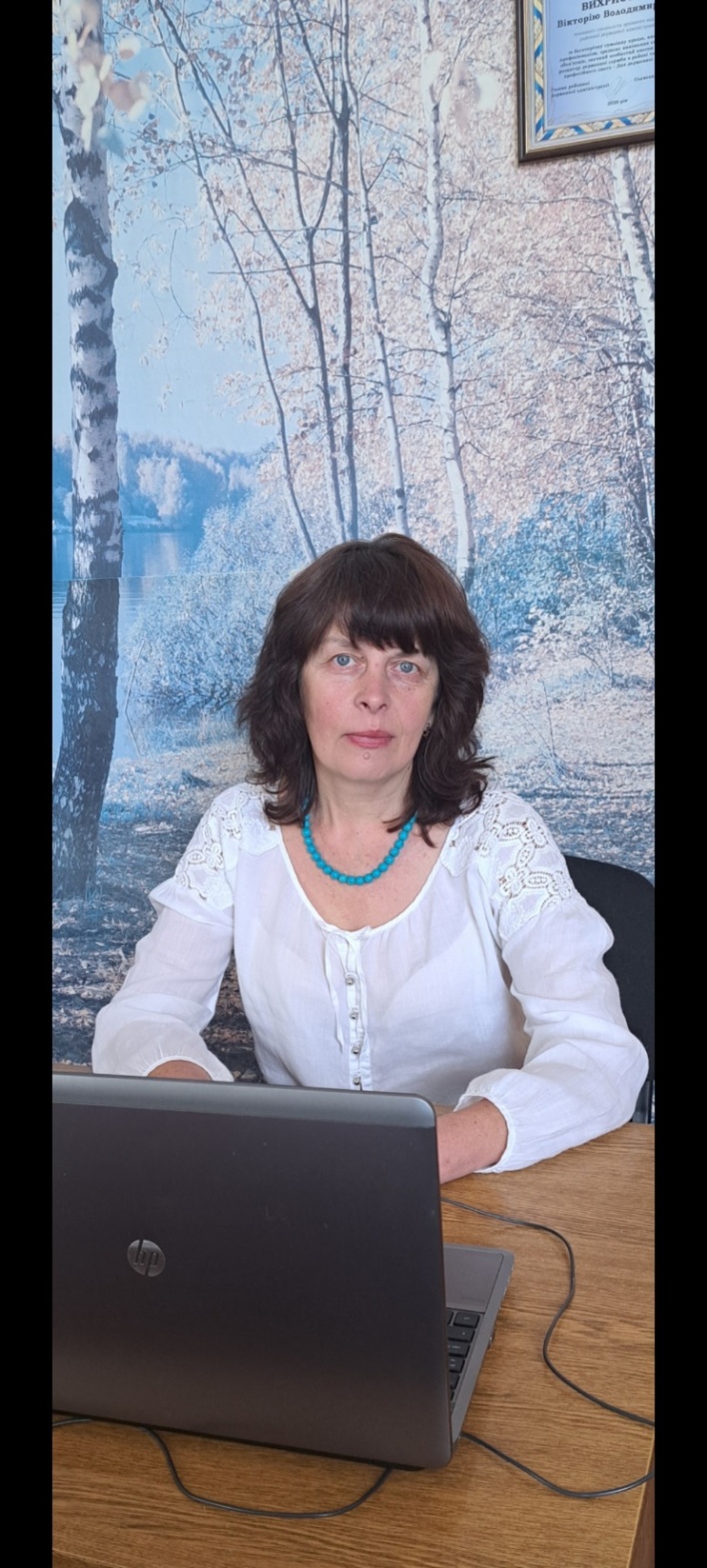 Начальник 
(Т.Вербицька
ліворуч)
та спеціаліст
(В.Вихристюк
праворуч)
архівного
відділу 
за робочим 
місцем
місто Красноград
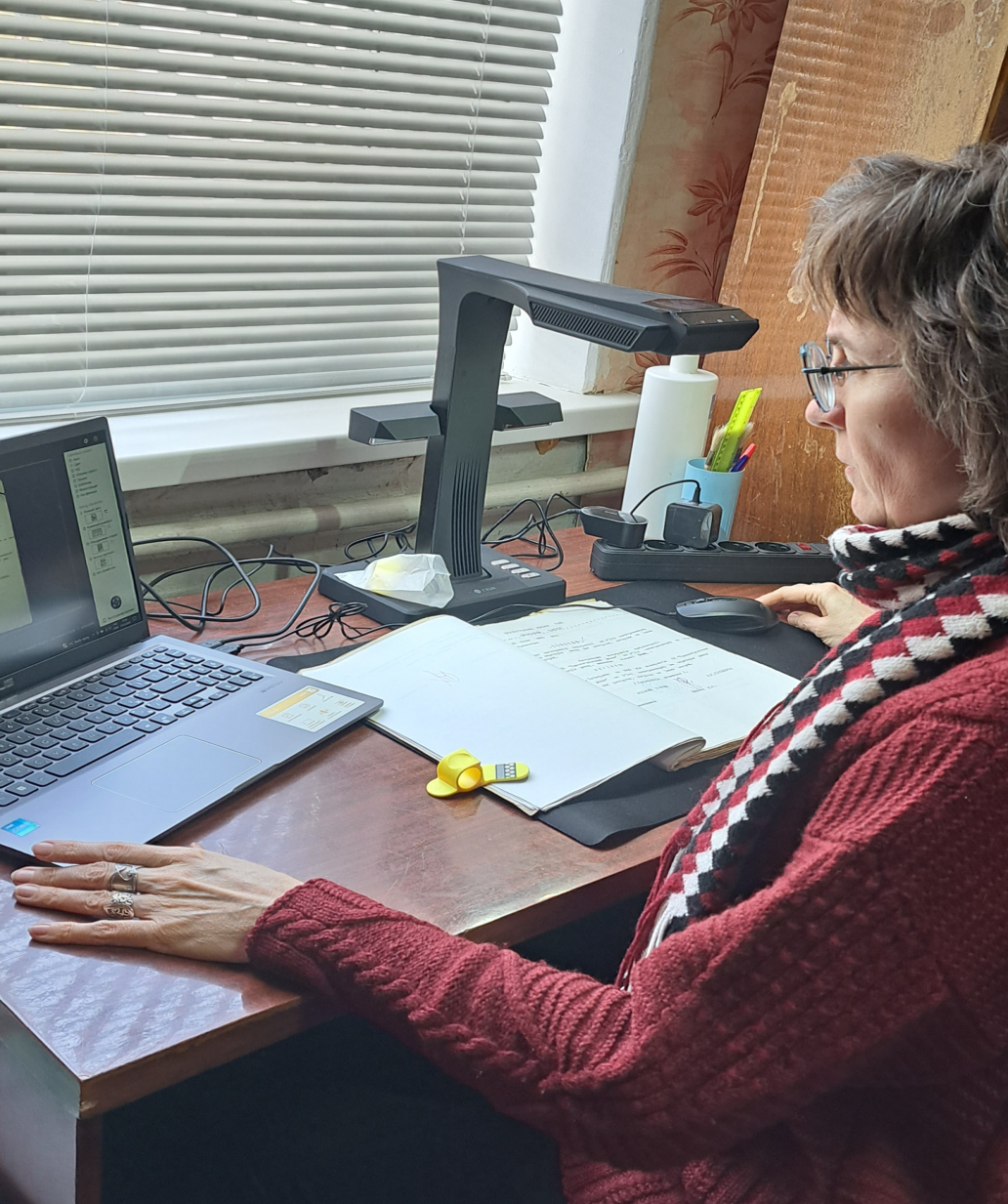 Оцифрування  справ
архівного
відділу 

місто Красноград
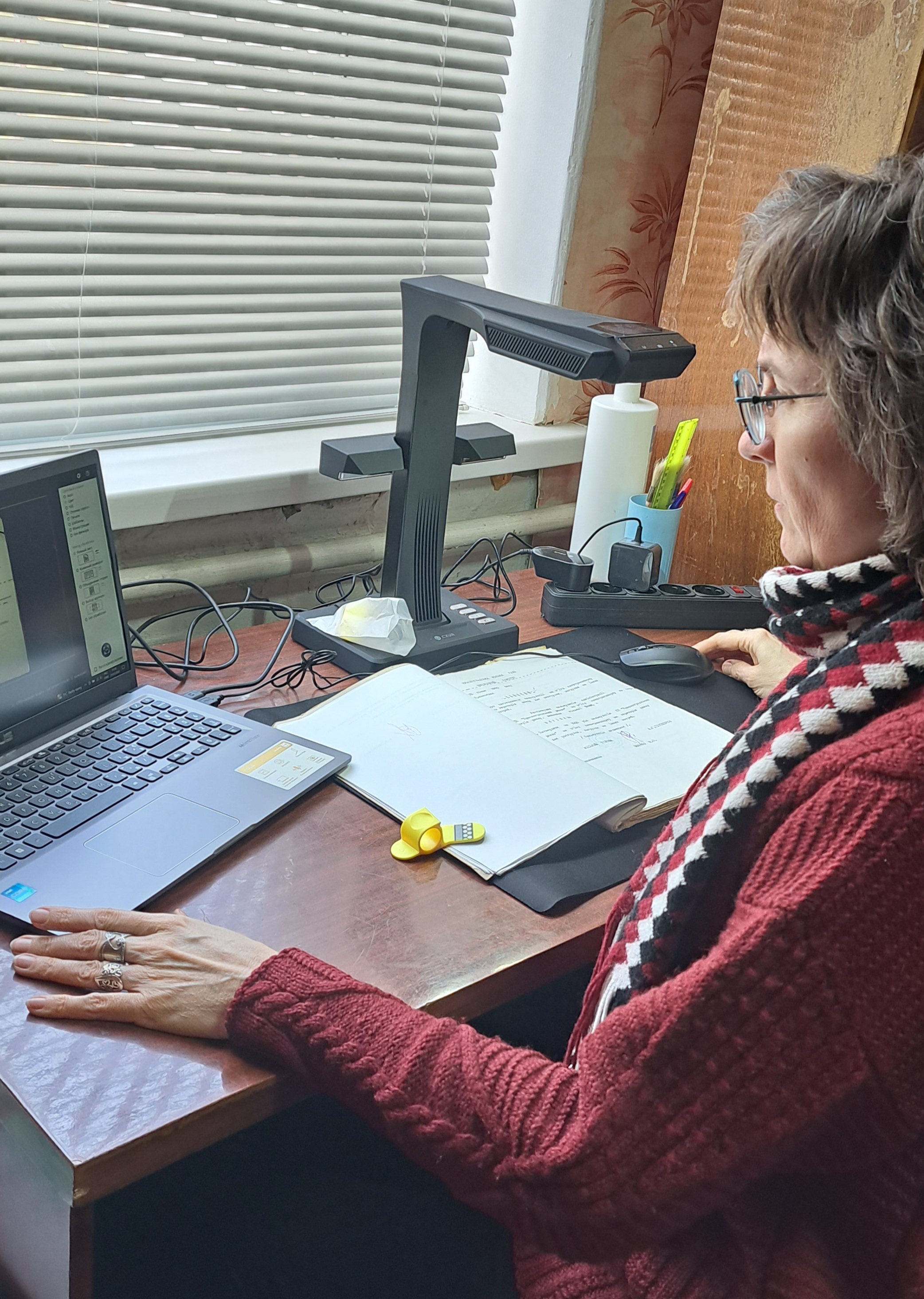 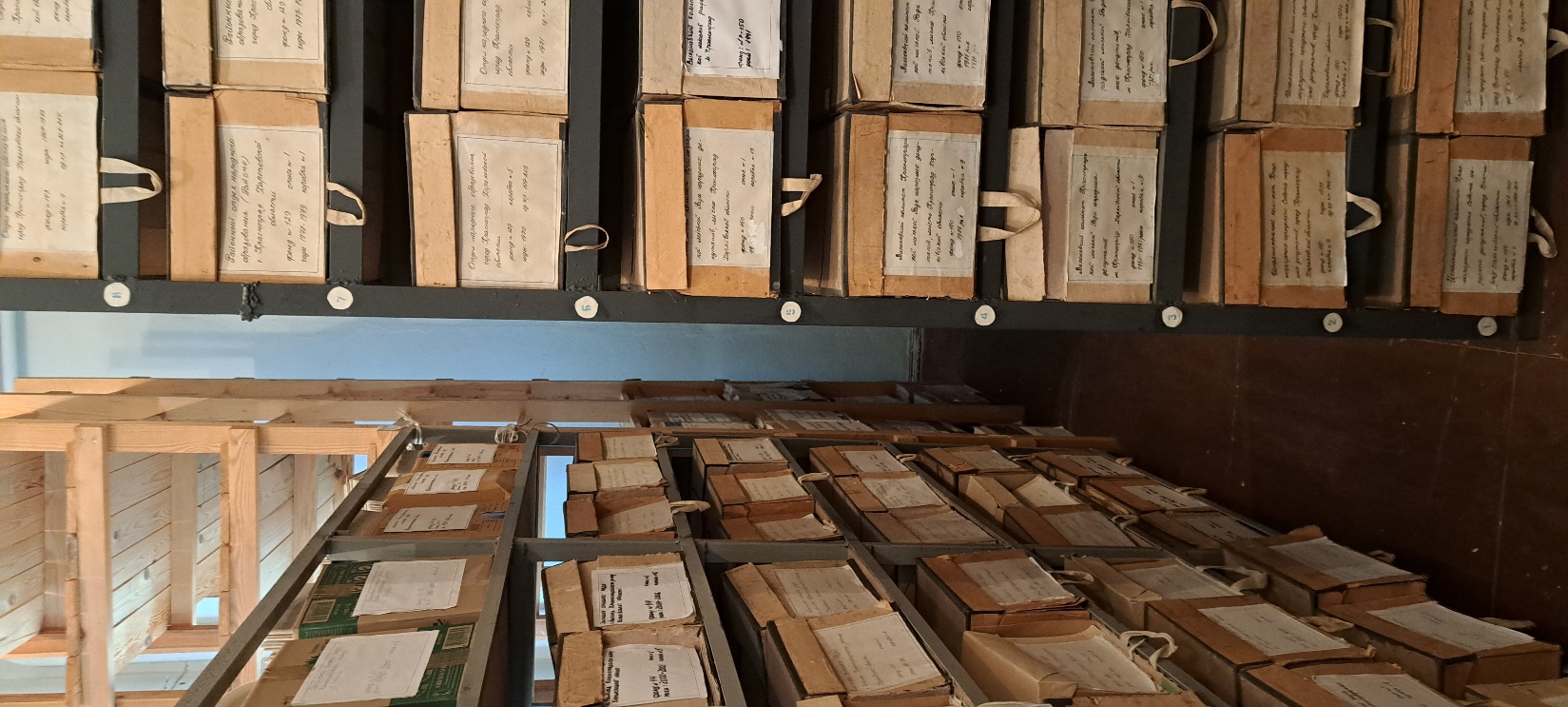 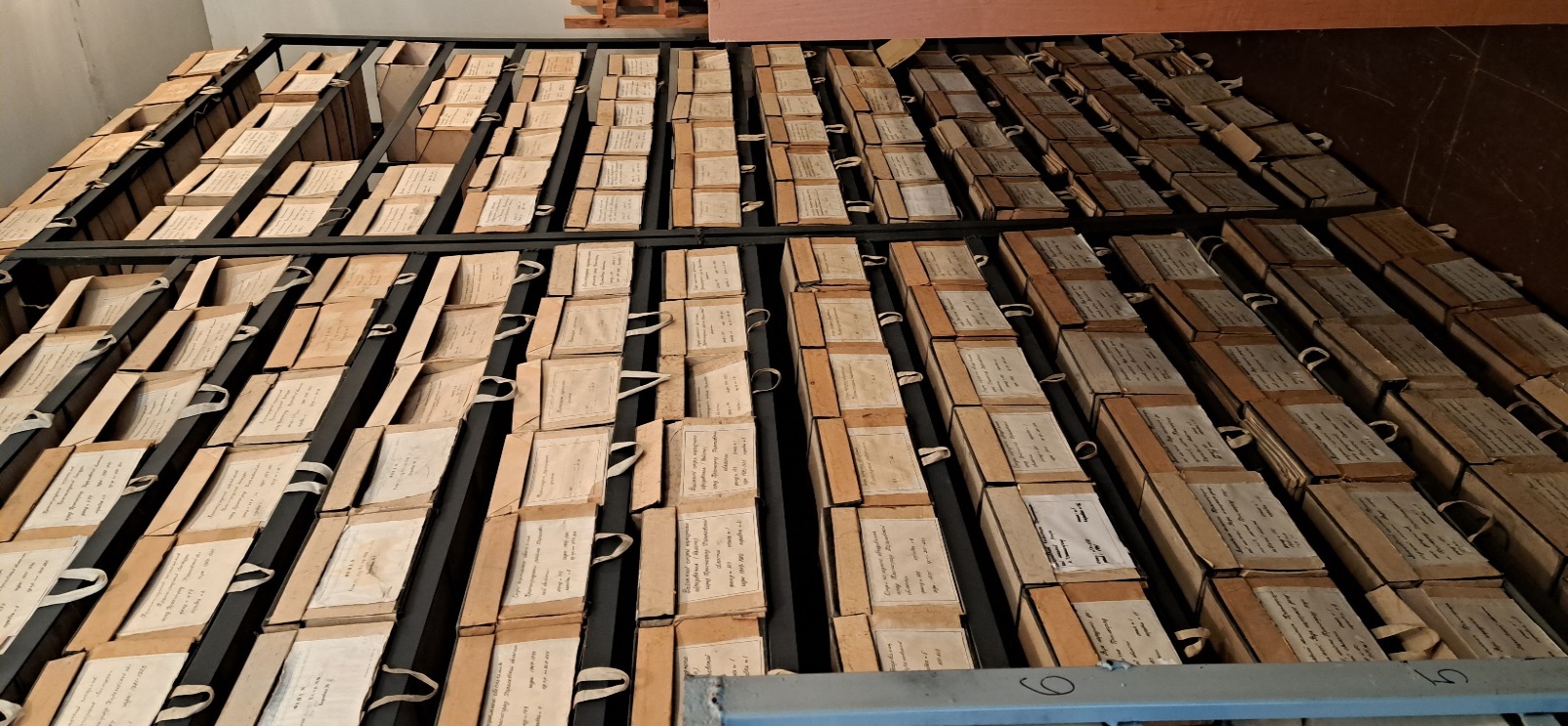 Архівосховище
архівного відділу
місто Красноград

Містить 192 фонди
25 016 справ
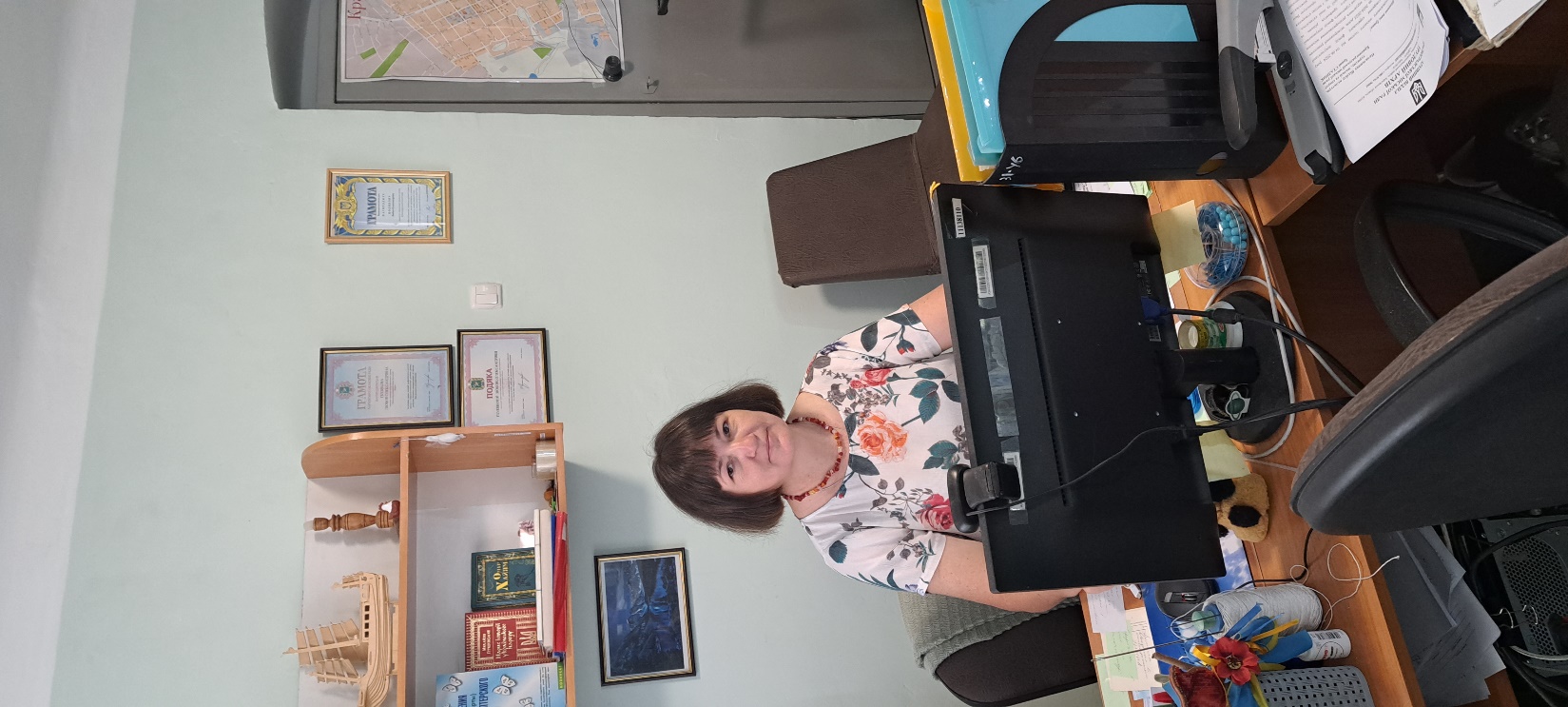 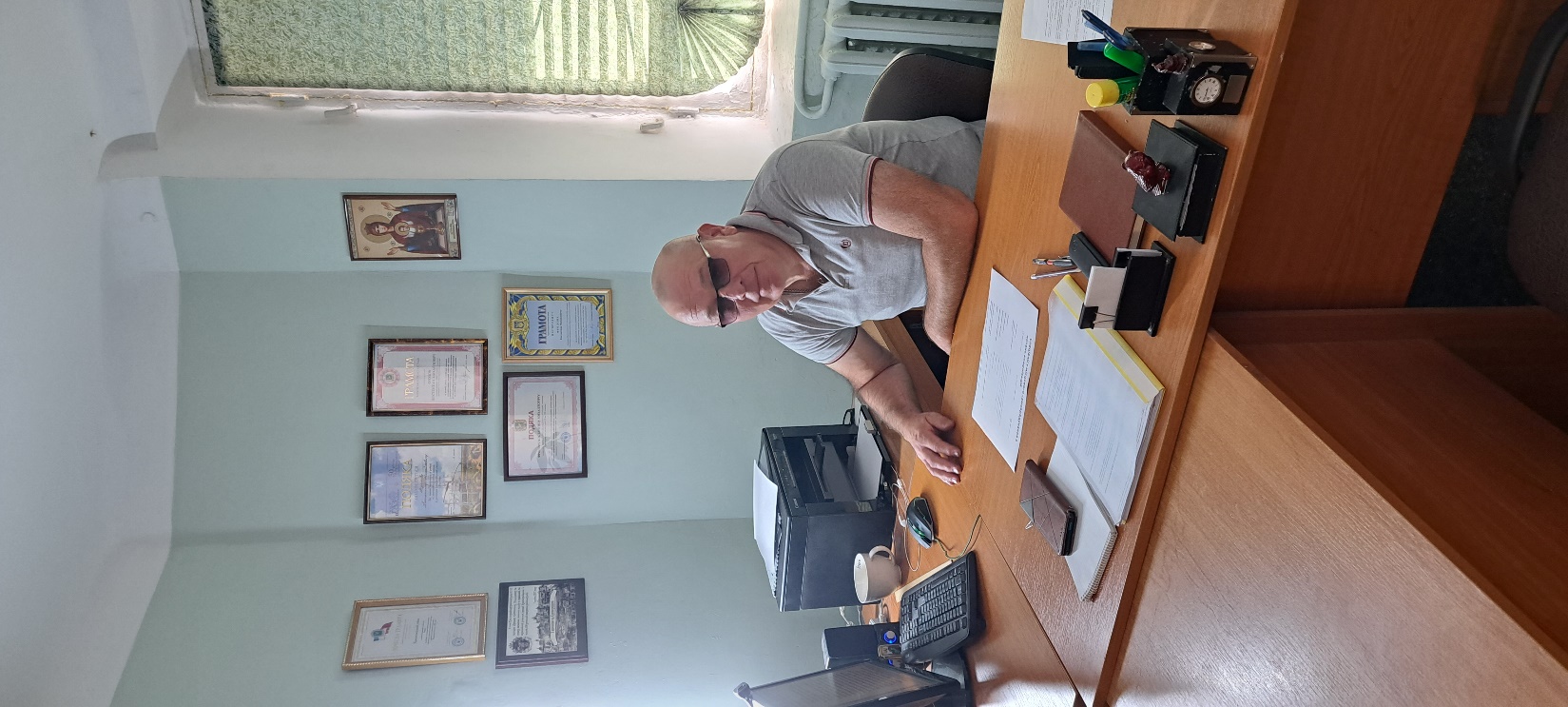 Начальник 
(К.Фролов ліворуч)
та спеціаліст
(Л.Полякова праворуч)
трудового
архіву за
робочим 
місцем
місто Красноград
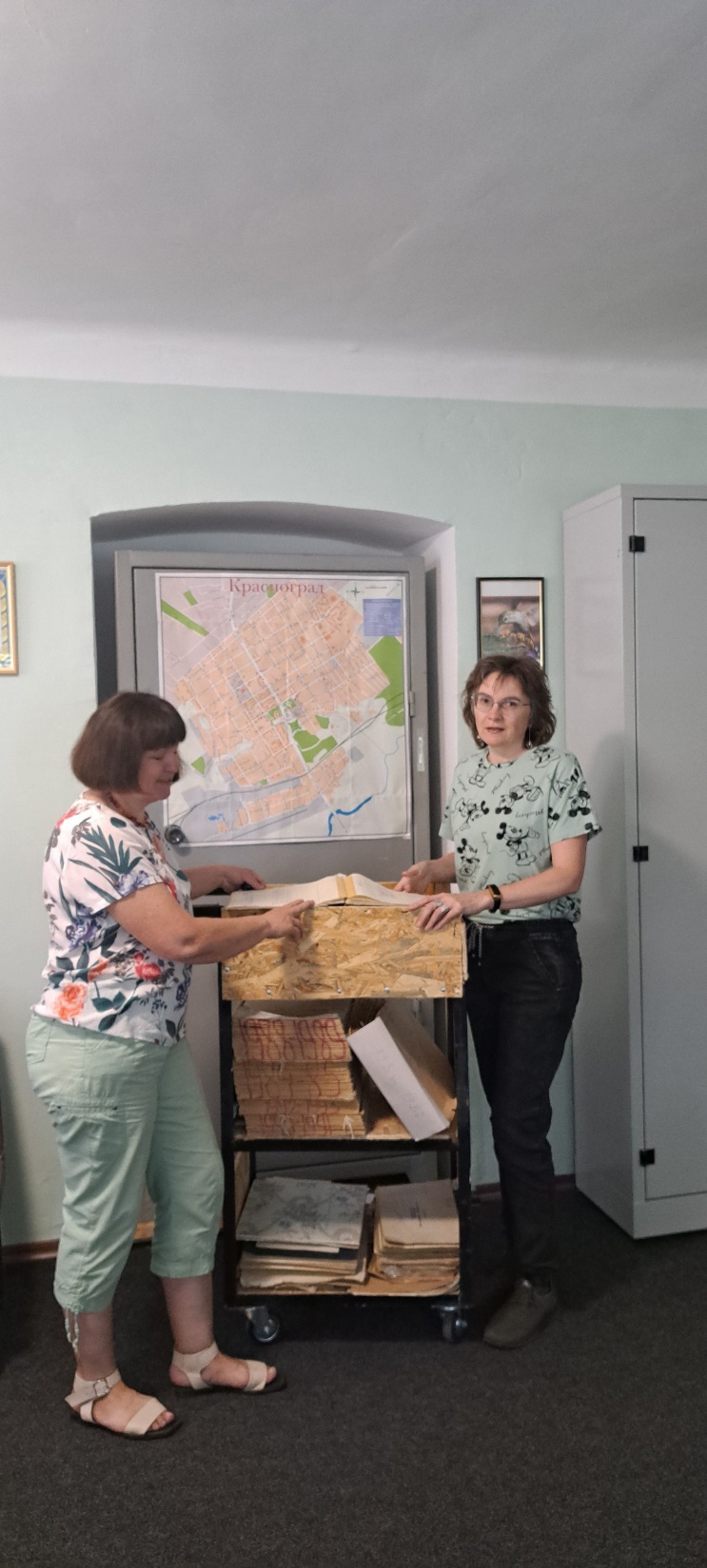 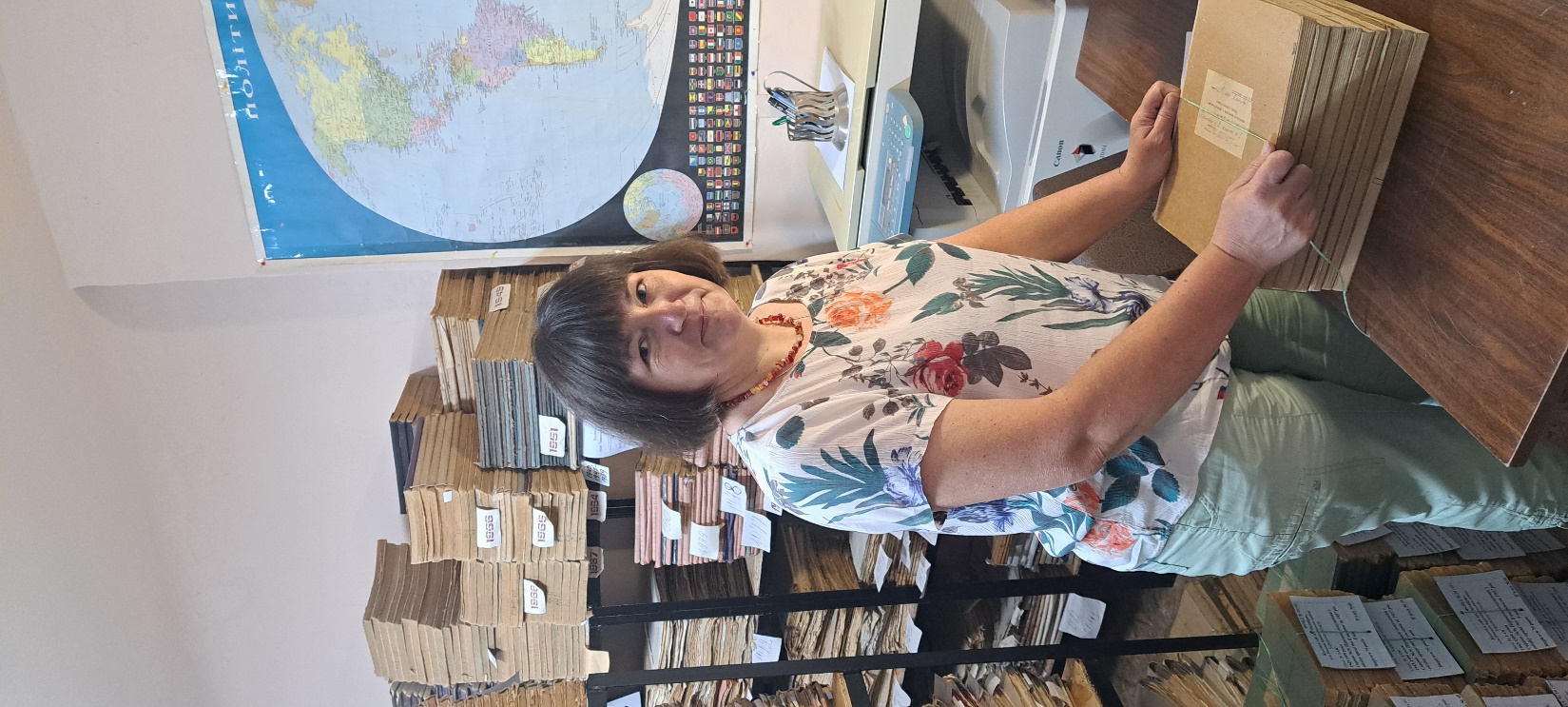 За роботою
в трудовому 
архіві
місто Красноград

Архівосховища 
містять 155 фондів
14 642 справи
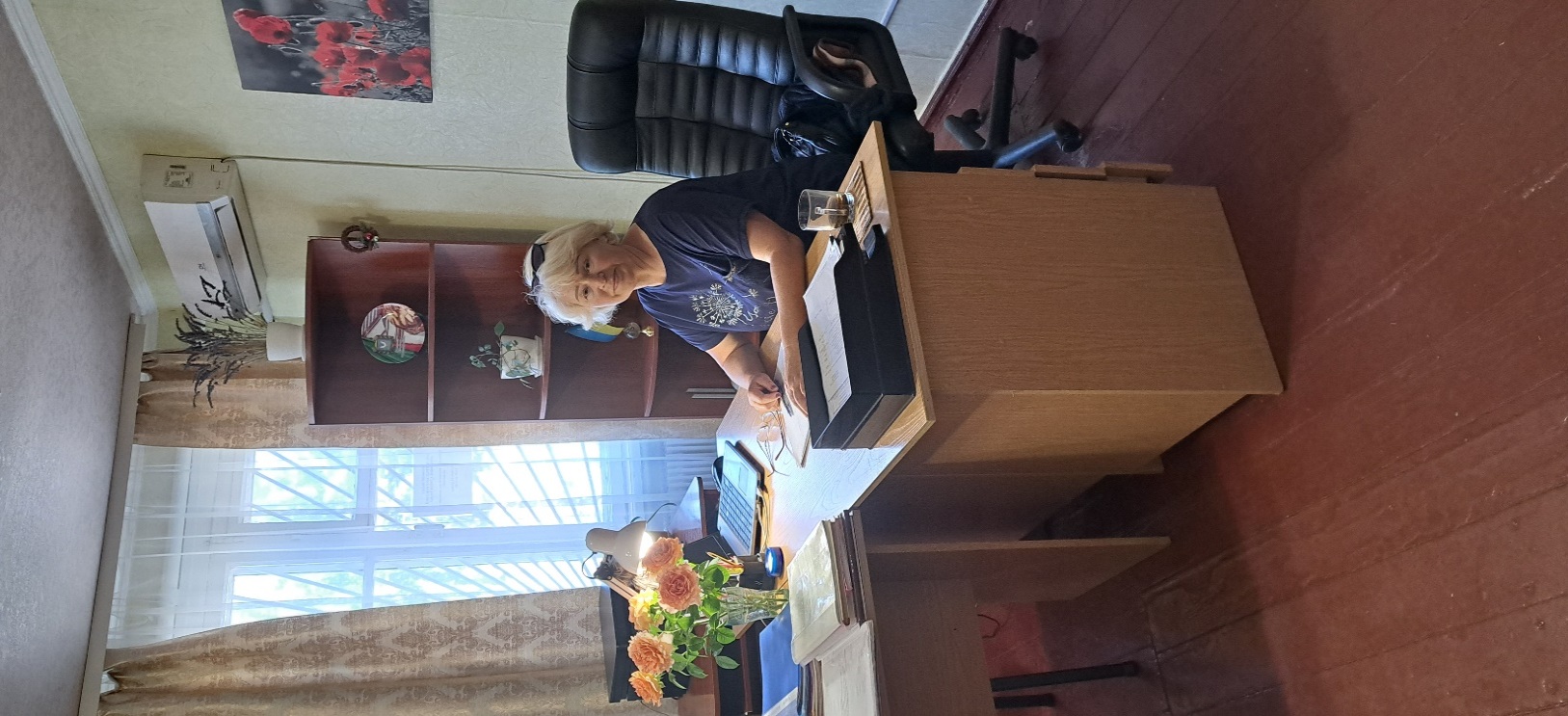 Спеціаліст
(Л.Ружинська)
архівного
відділу 
за робочим  місцем
селище Зачепилівка
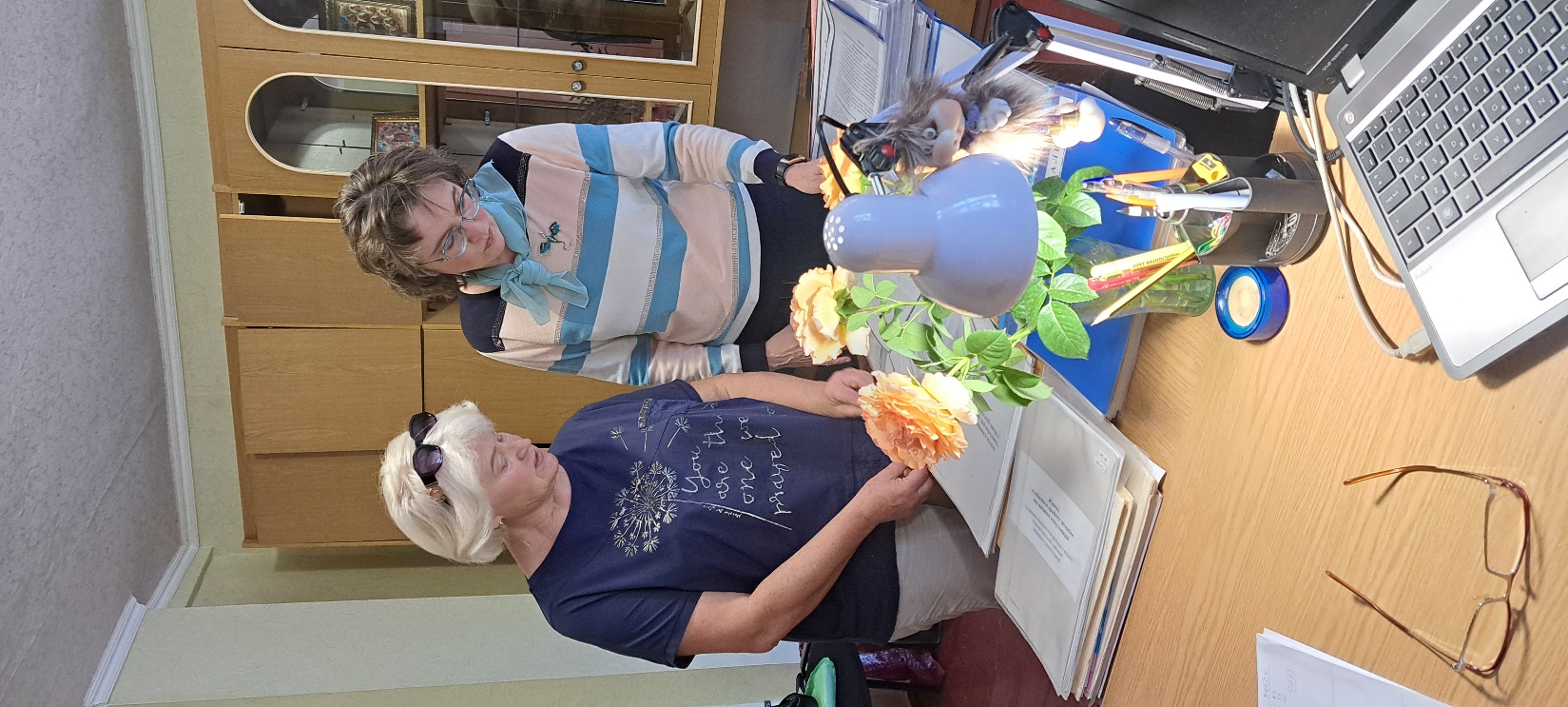 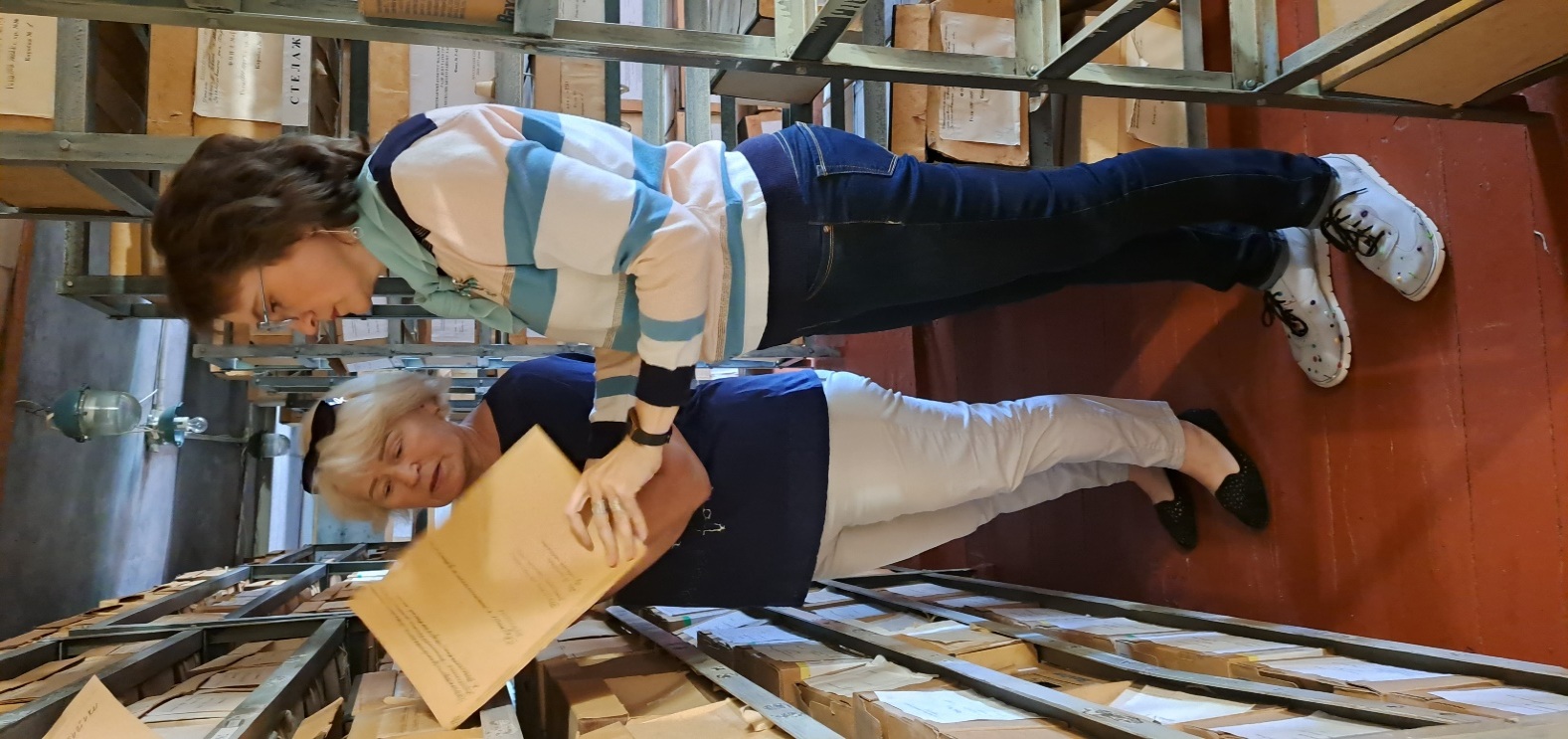 За роботою
в архівному 
відділі
селище Зачепилівка

Архівосховище 
містить 205 фондів
22 579 справ
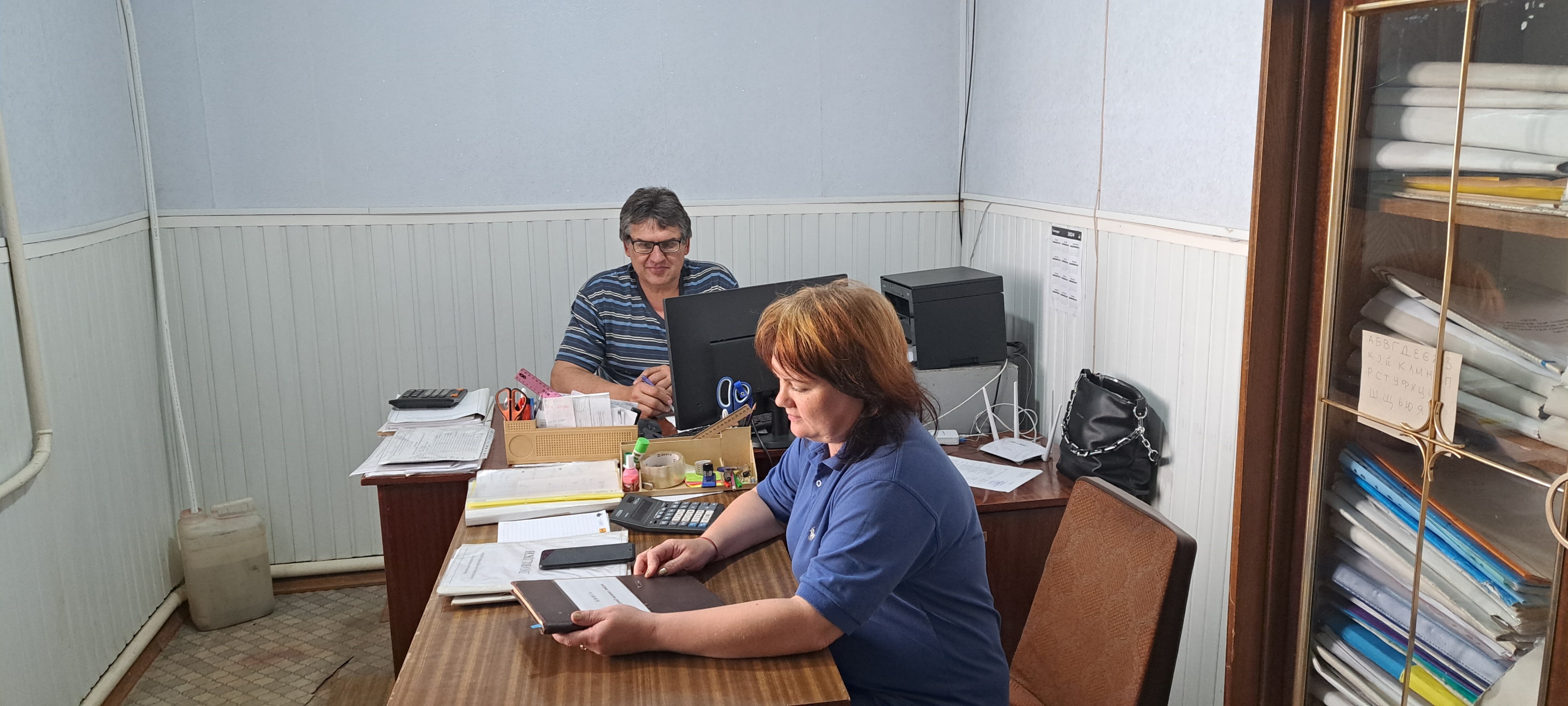 Завідувач  
(Р.Приходченко  ліворуч)
та спеціаліст
(О.Петренко  праворуч)
трудового архіву 
за робочим 
місцем
селище Зачепилівка
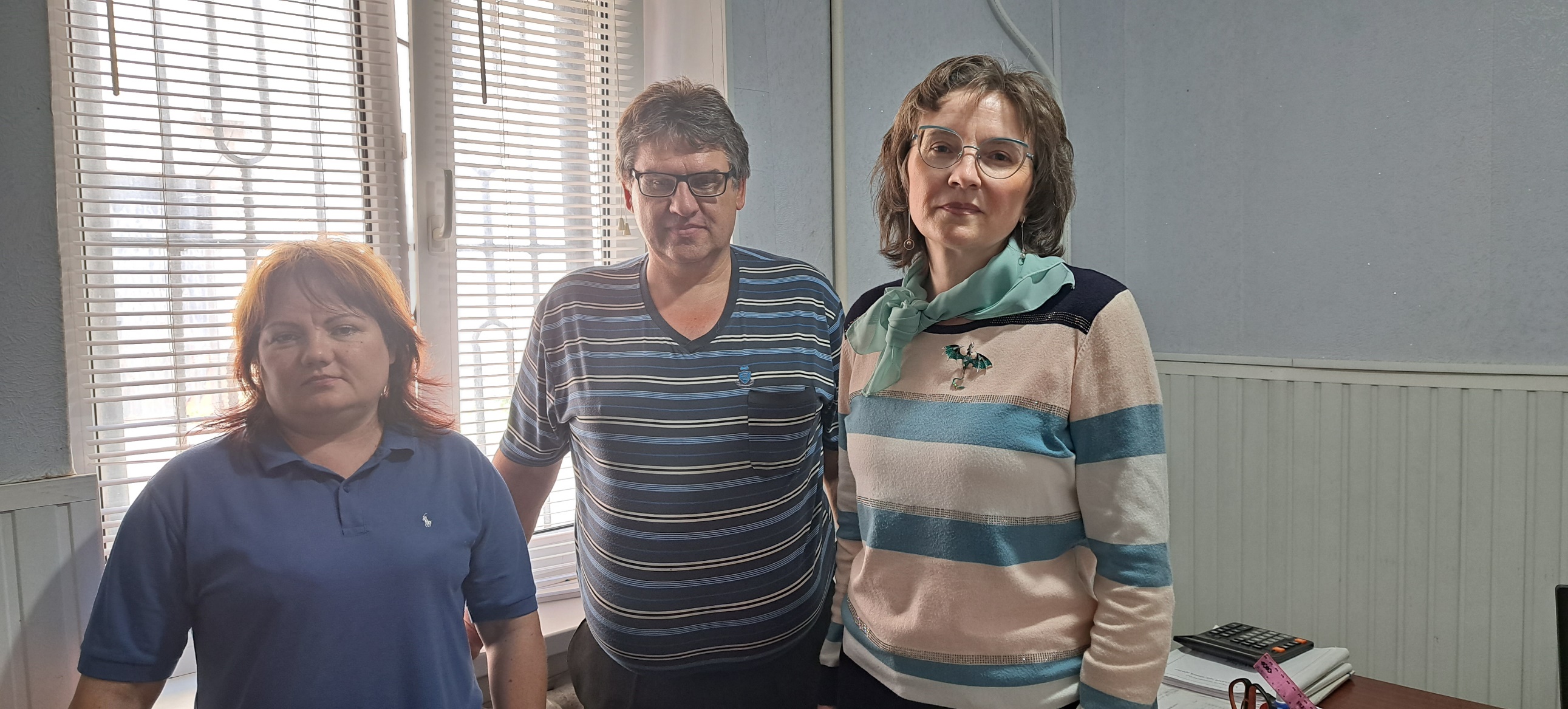 Робоча зустріч
в трудовому архіві
селище Зачепилівка

Архівосховища 
містять 53 фонди
7 341 справу
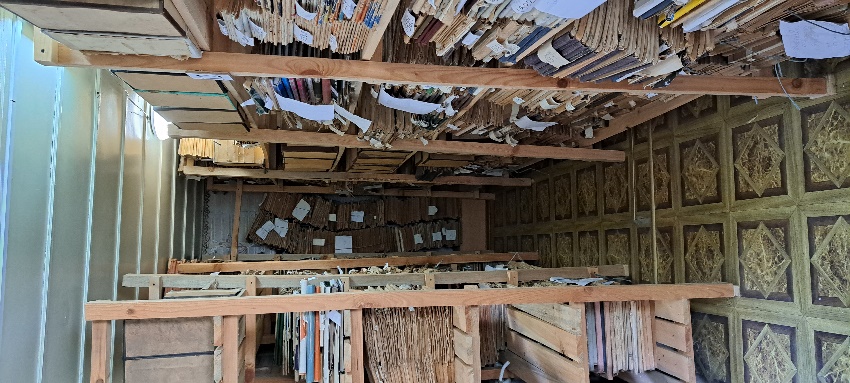 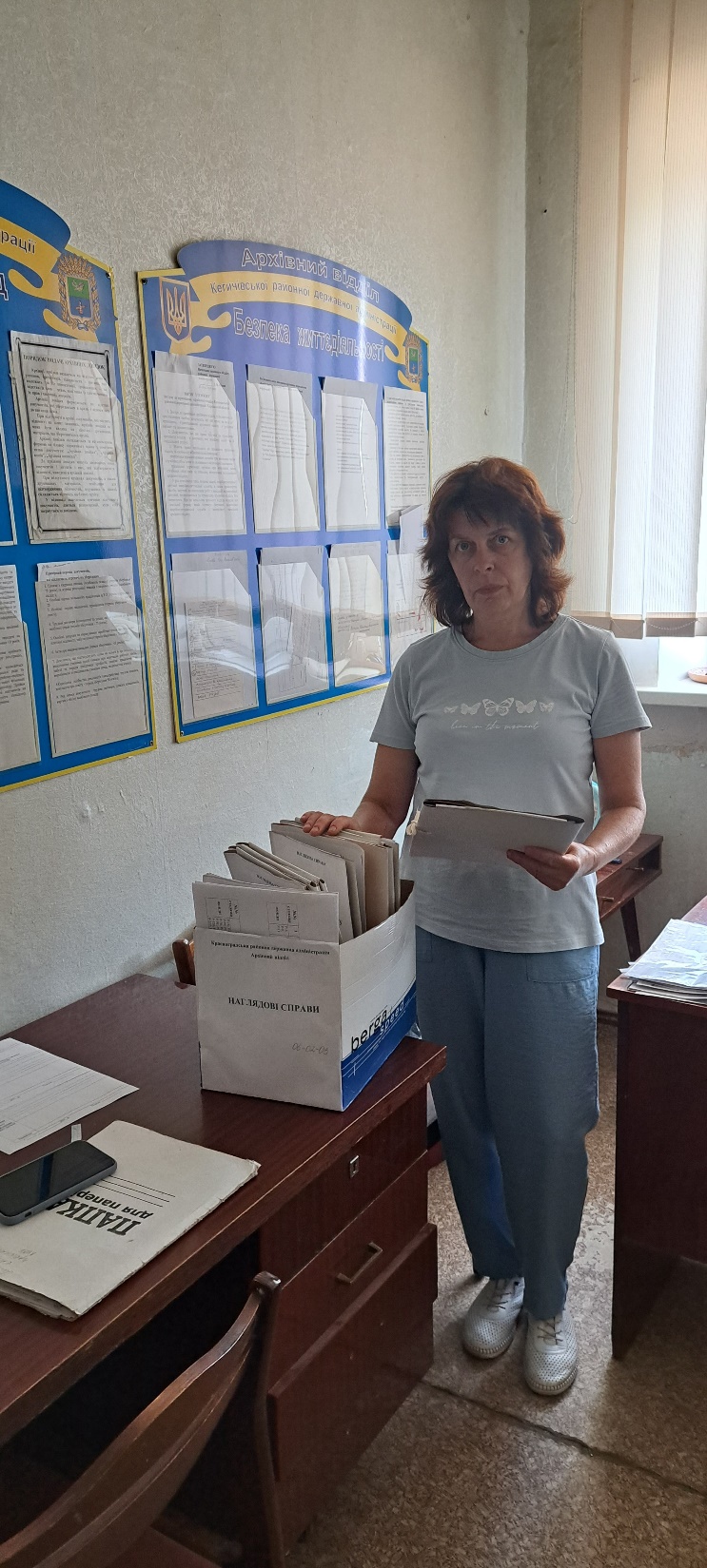 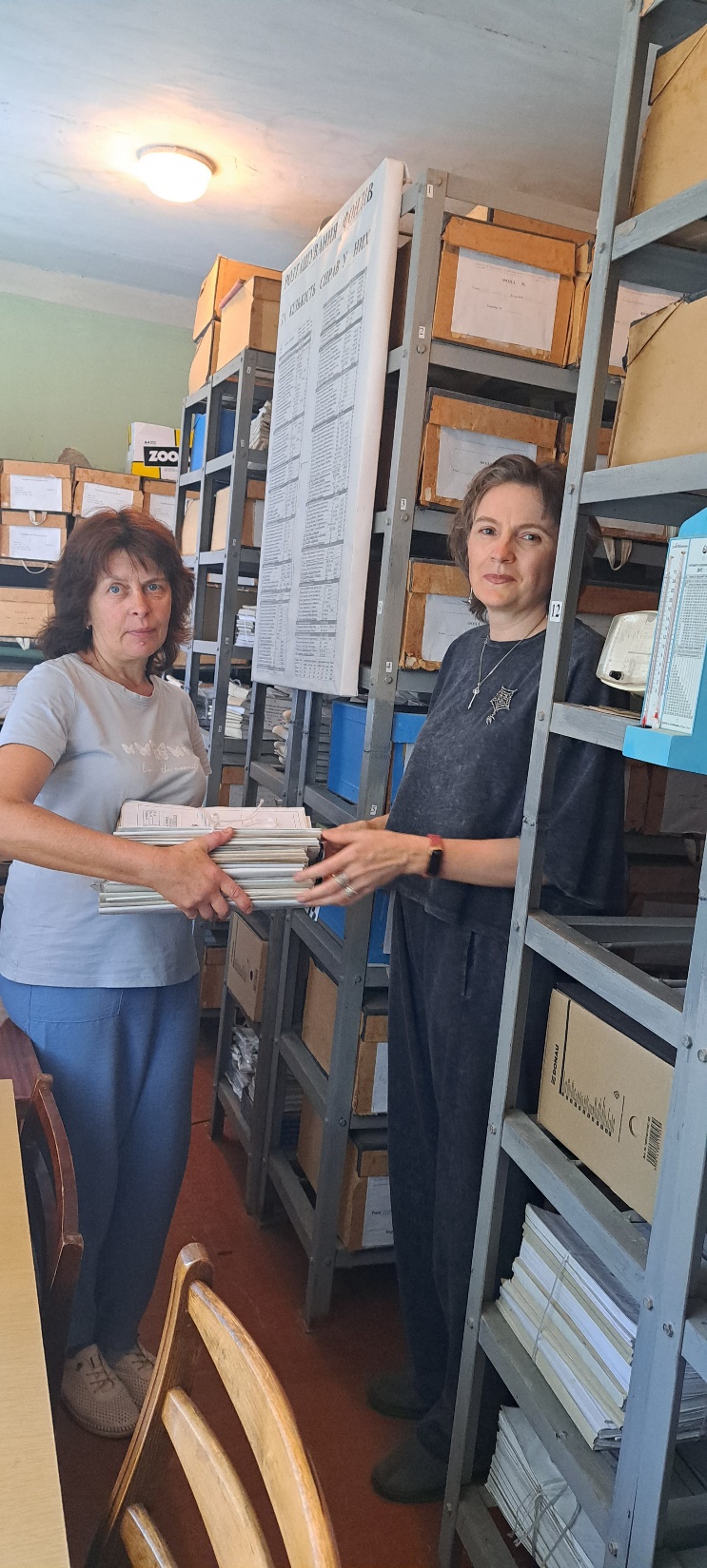 За роботою
в архівному 
відділі
селище Кегичівка

Архівосховище 
містить 200 фондів
24 314 справ
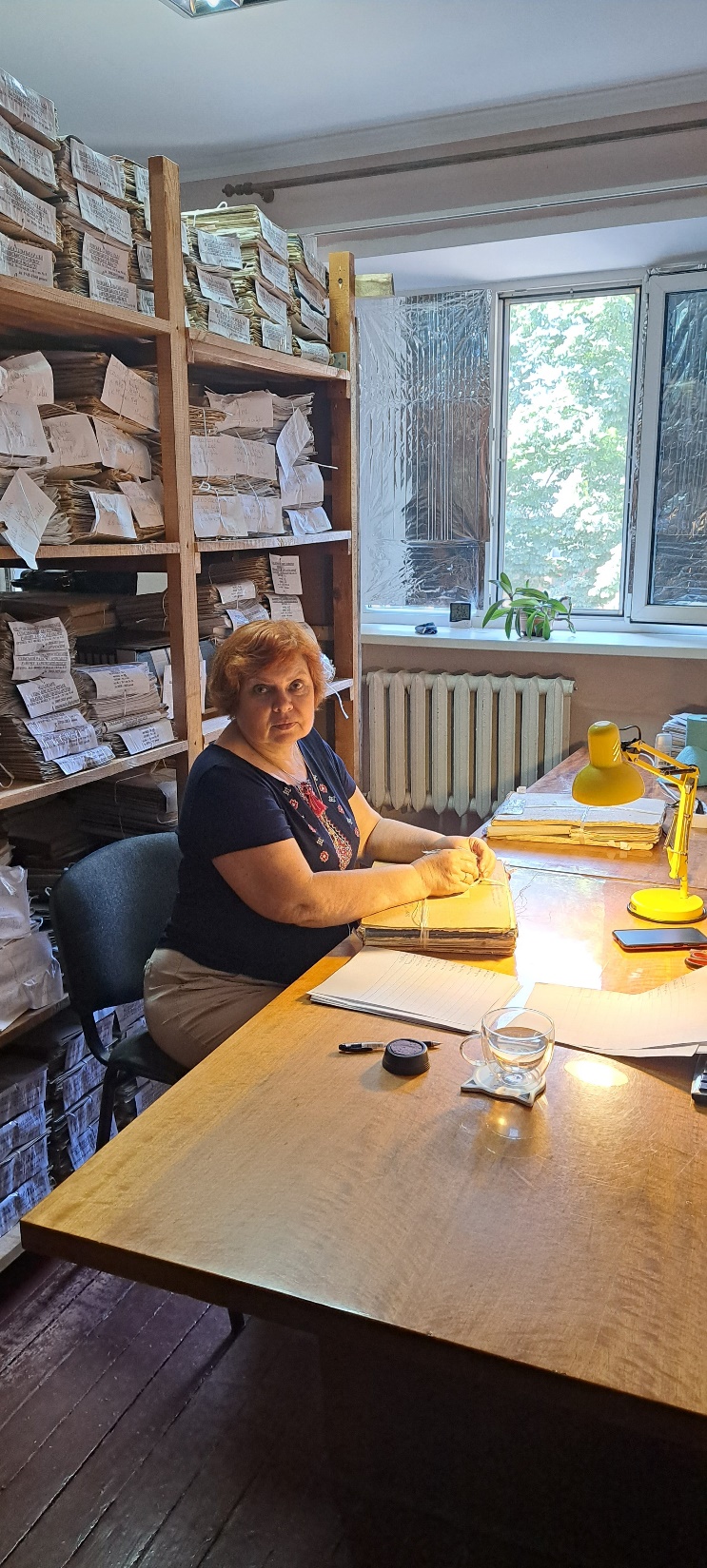 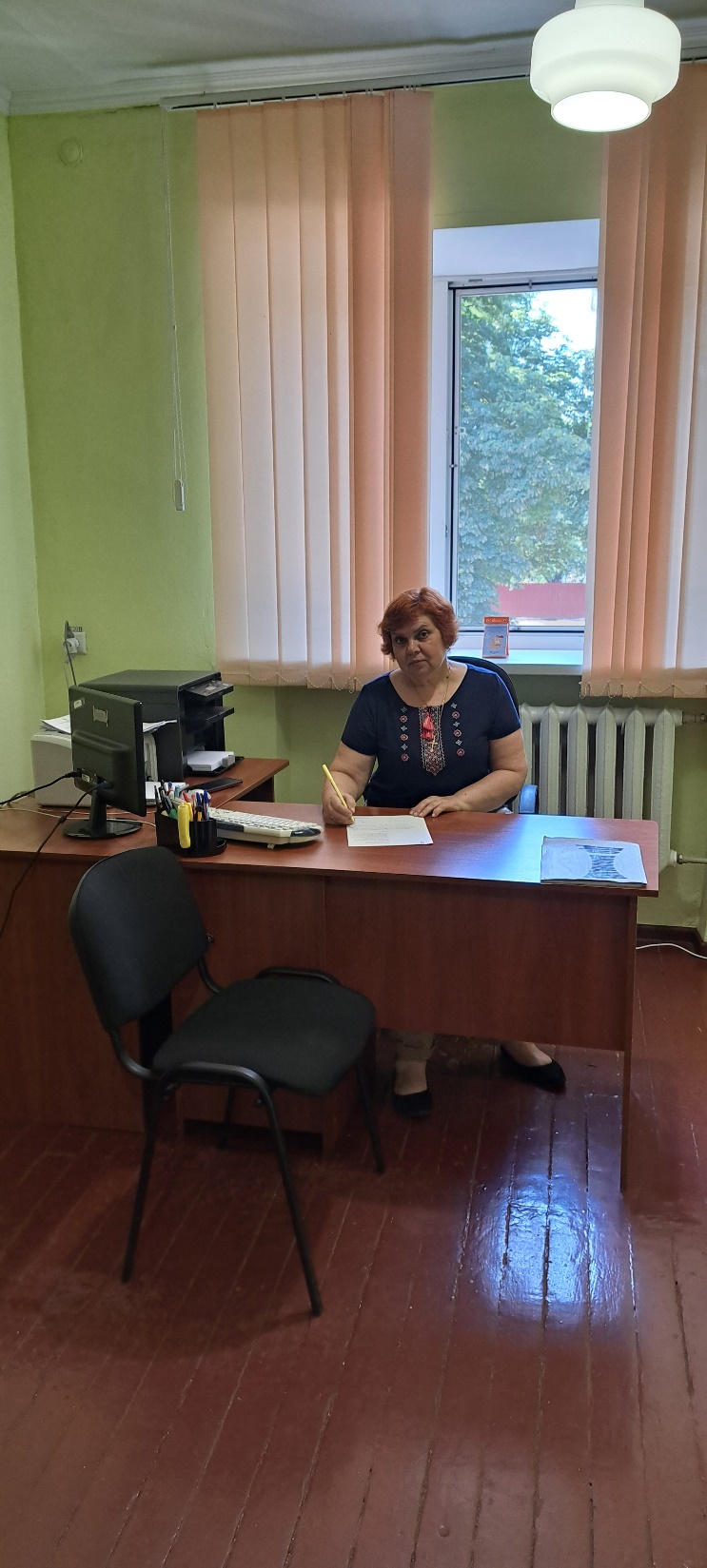 Завідувач
(О.Кравцова)
трудового
архіву за
робочим 
місцем
селище Кегичівка
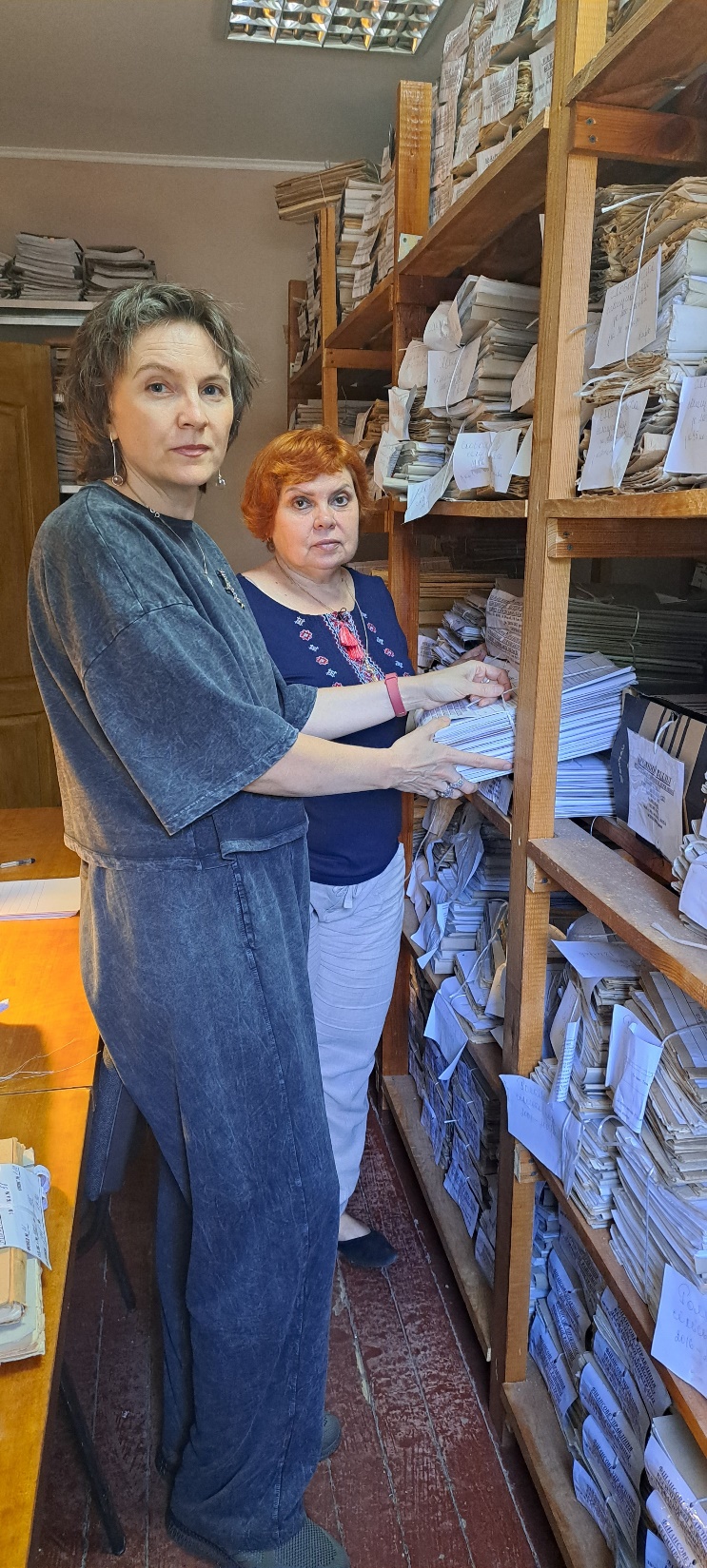 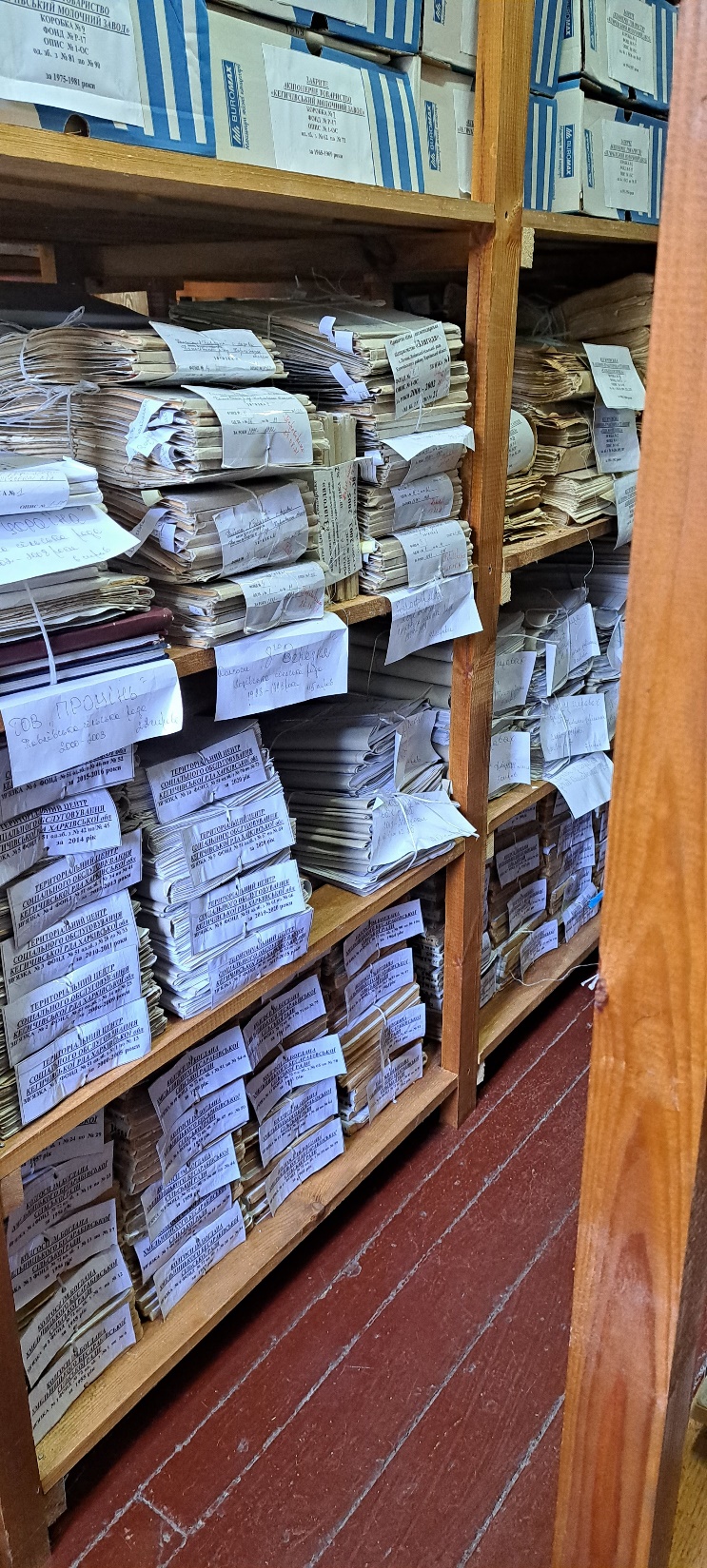 За роботою
в трудовому 
архіві
селище Кегичівка

Архівосховище 
містить 164 фонди
11 291 справу
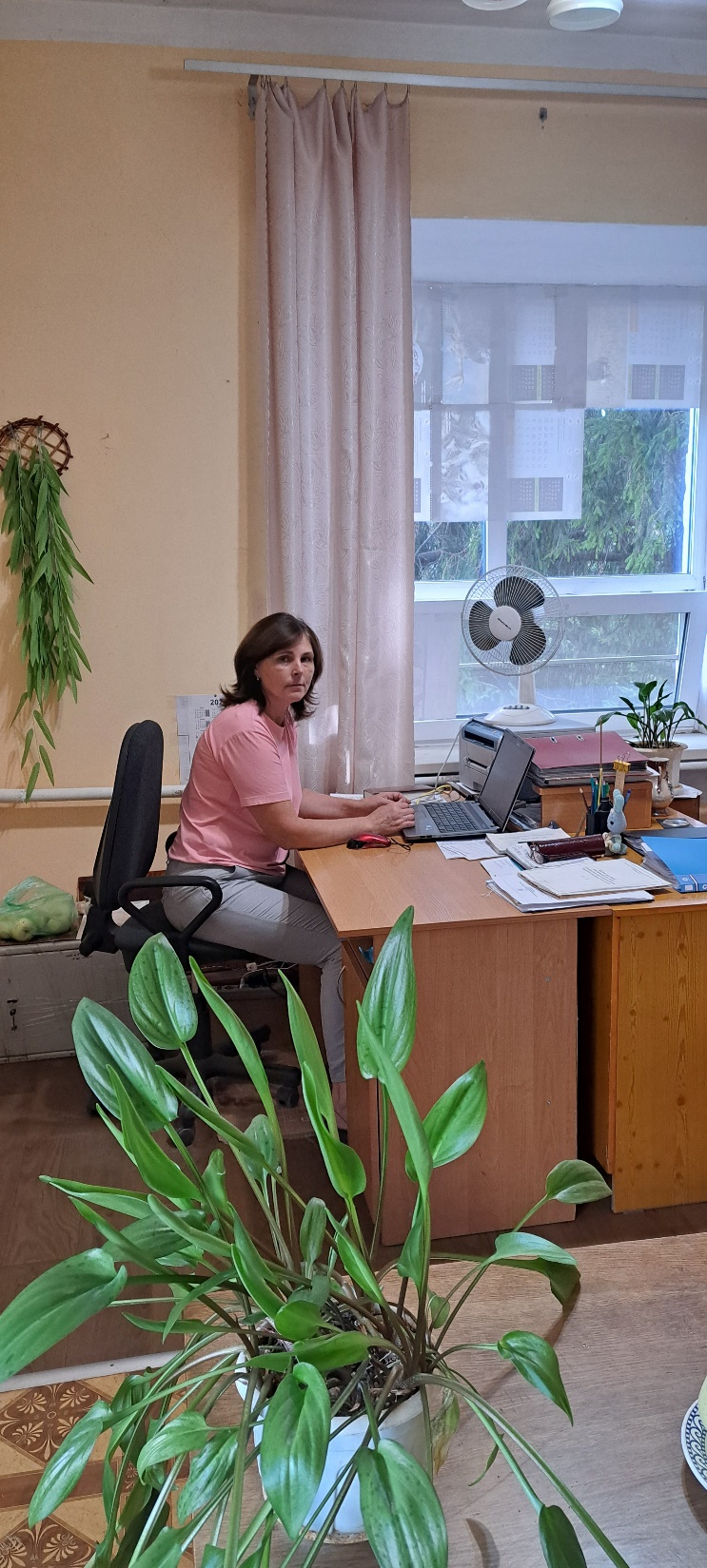 Спеціаліст
(В.Легуша)
архівного
відділу за
робочим 
місцем
селище Сахновщина
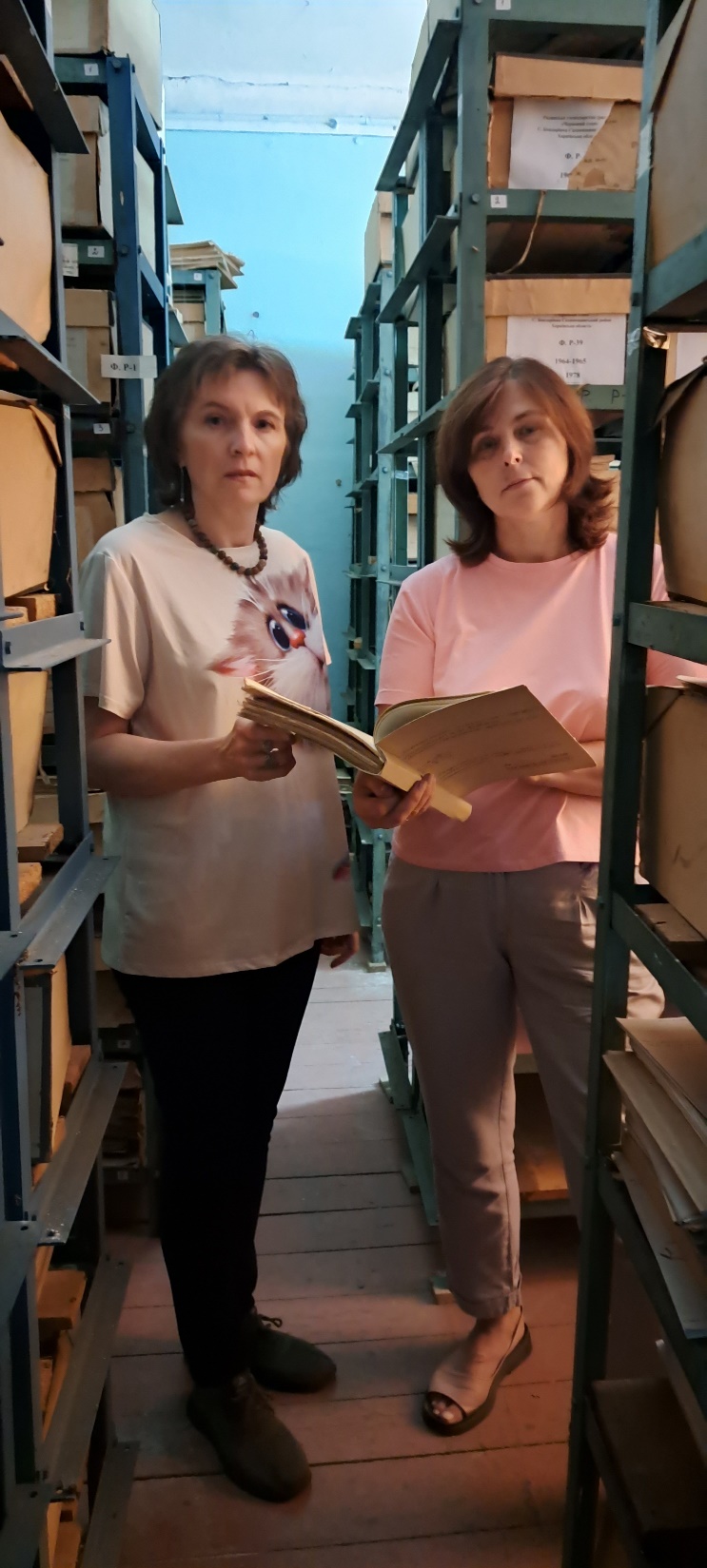 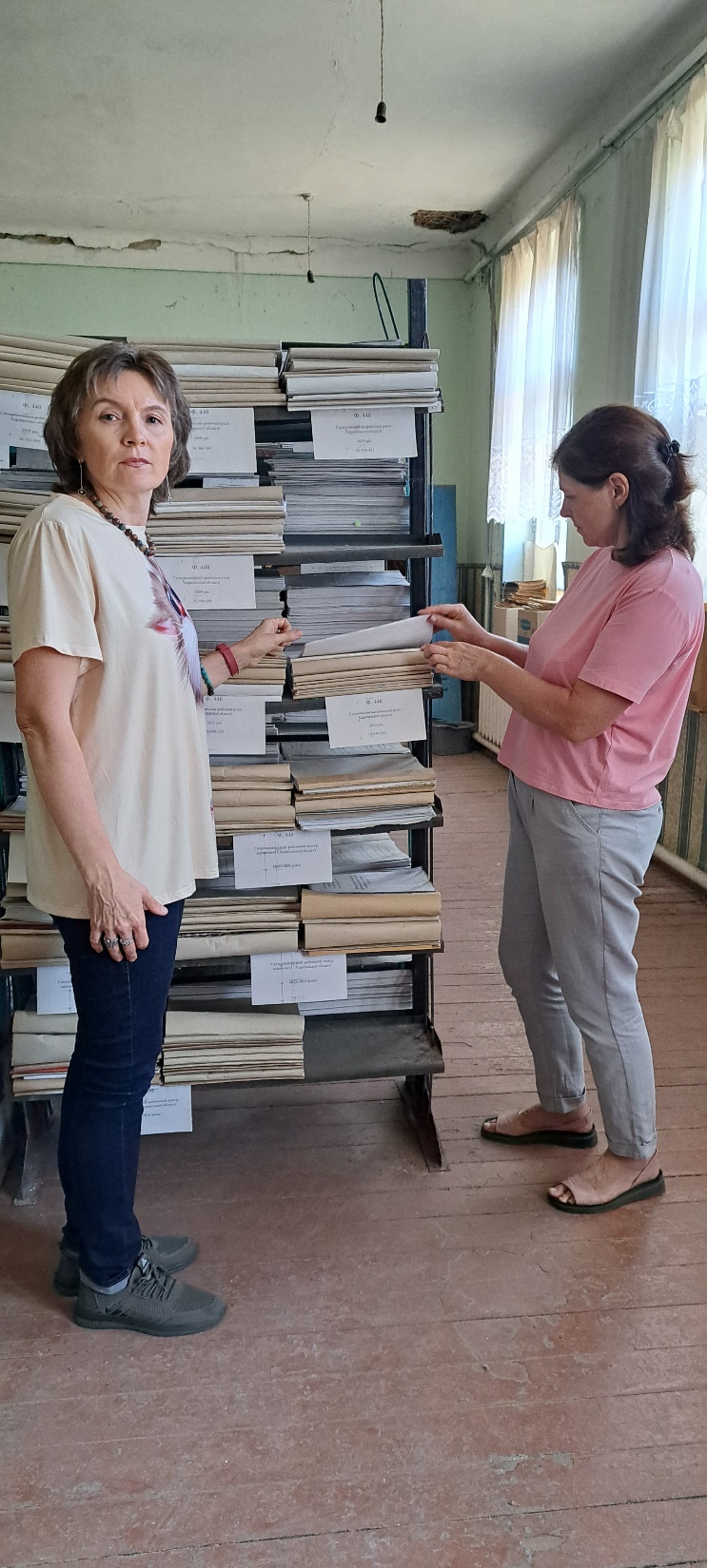 За роботою
в архівному 
відділі
селище Сахновщина
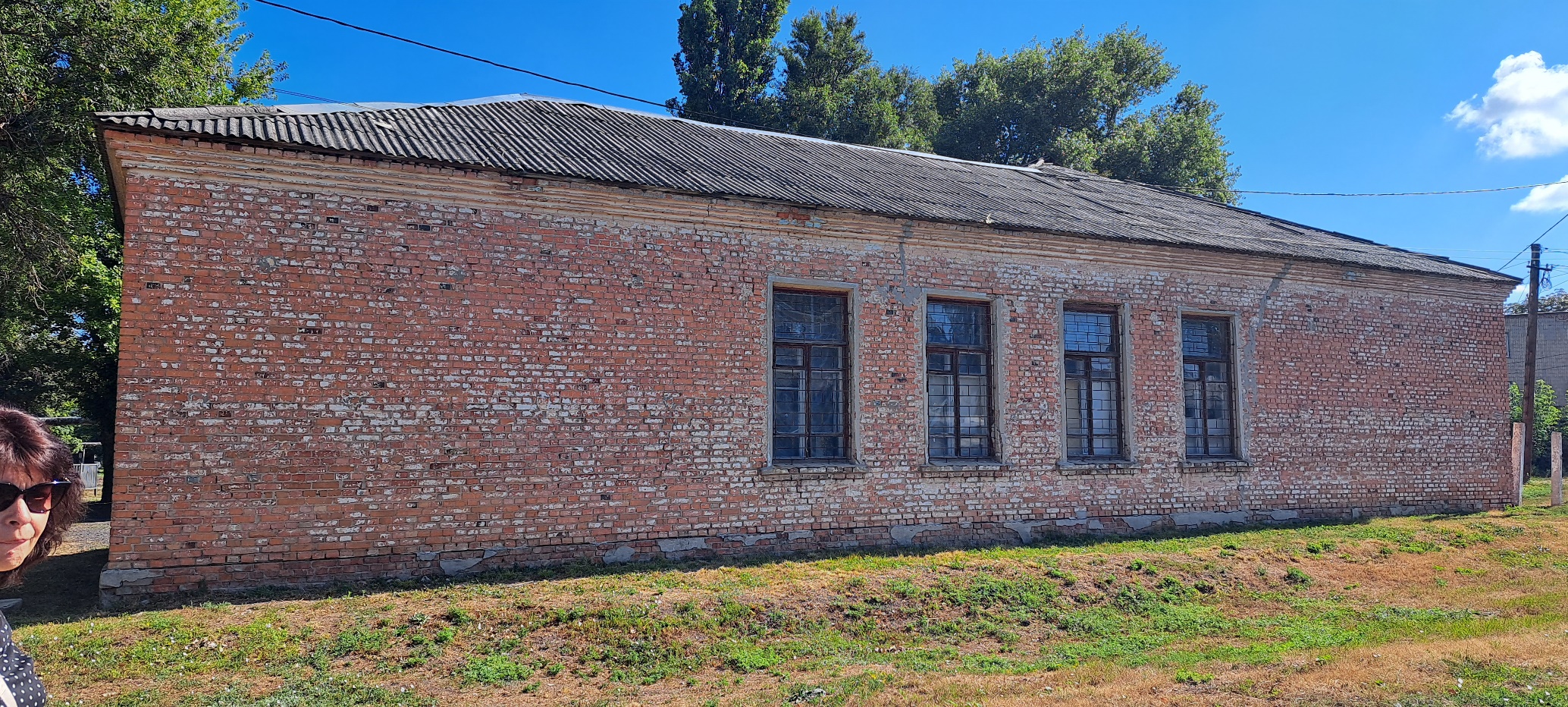 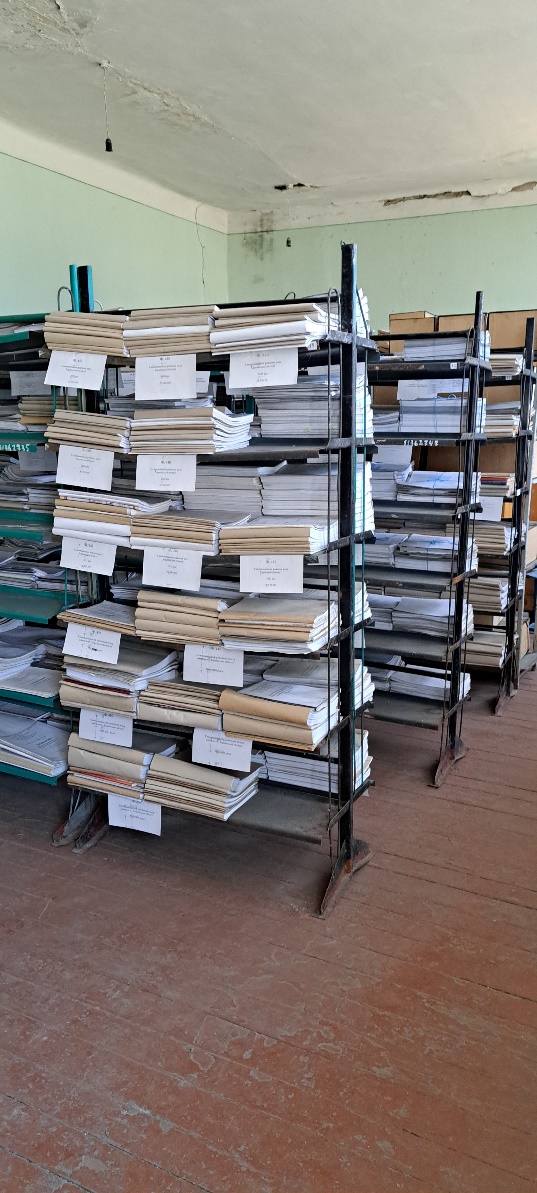 Архівосховище  архівного відділу
селище  Сахновщина
Містить 249 фондів 
26 249 справ
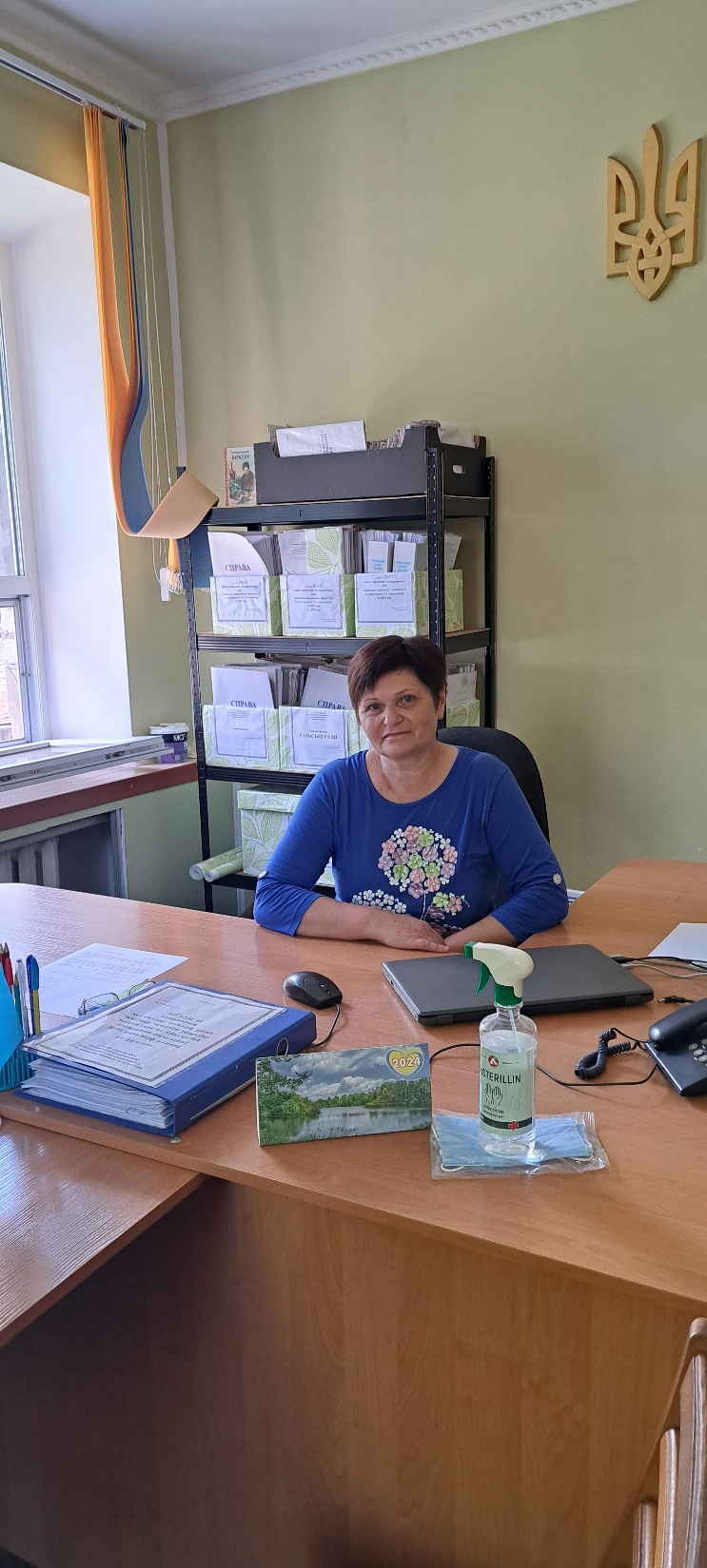 Завідувач  
(Л.Артеменко ліворуч)
трудового
архіву за
робочим 
місцем
селище  Сахновщина
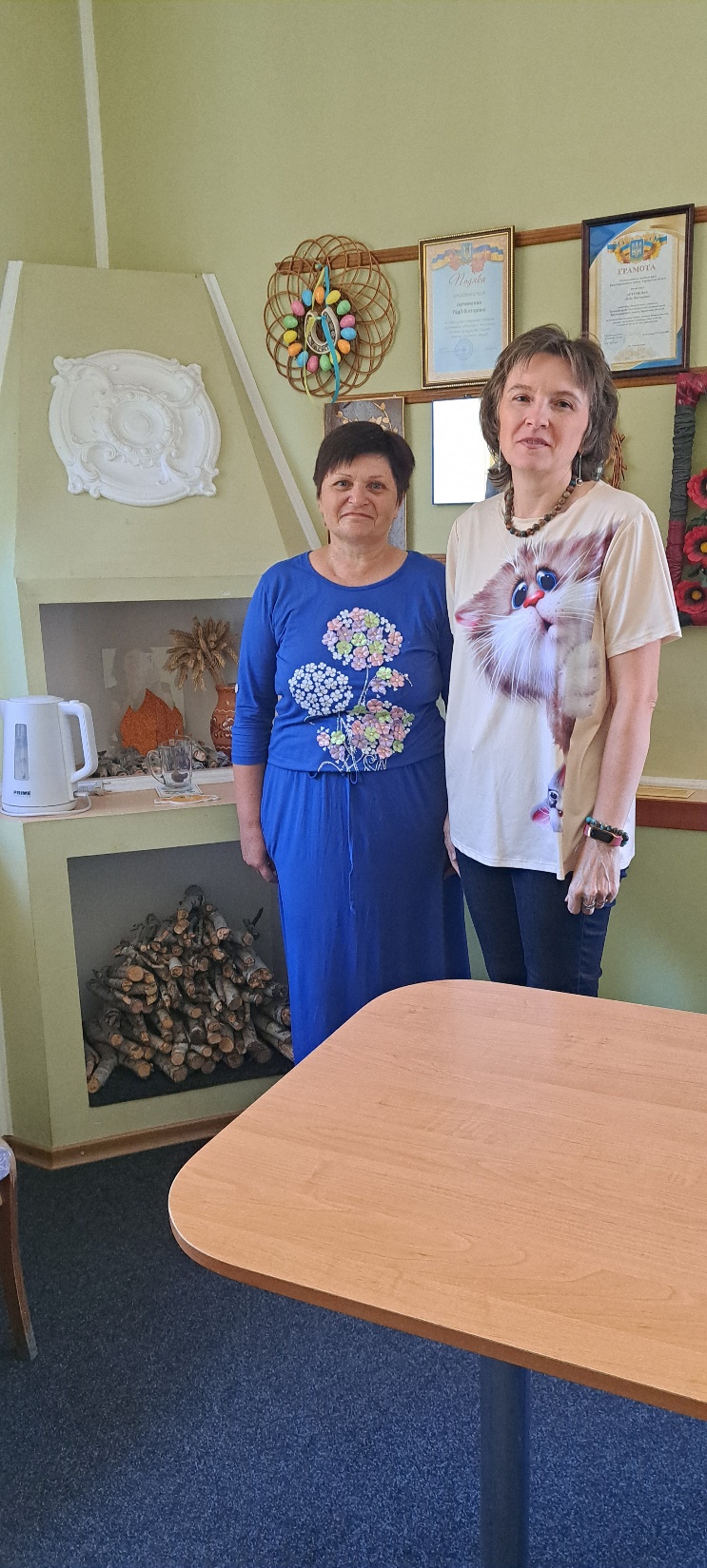 Робоча зустріч
в трудовому архіві
селище Сахновщина
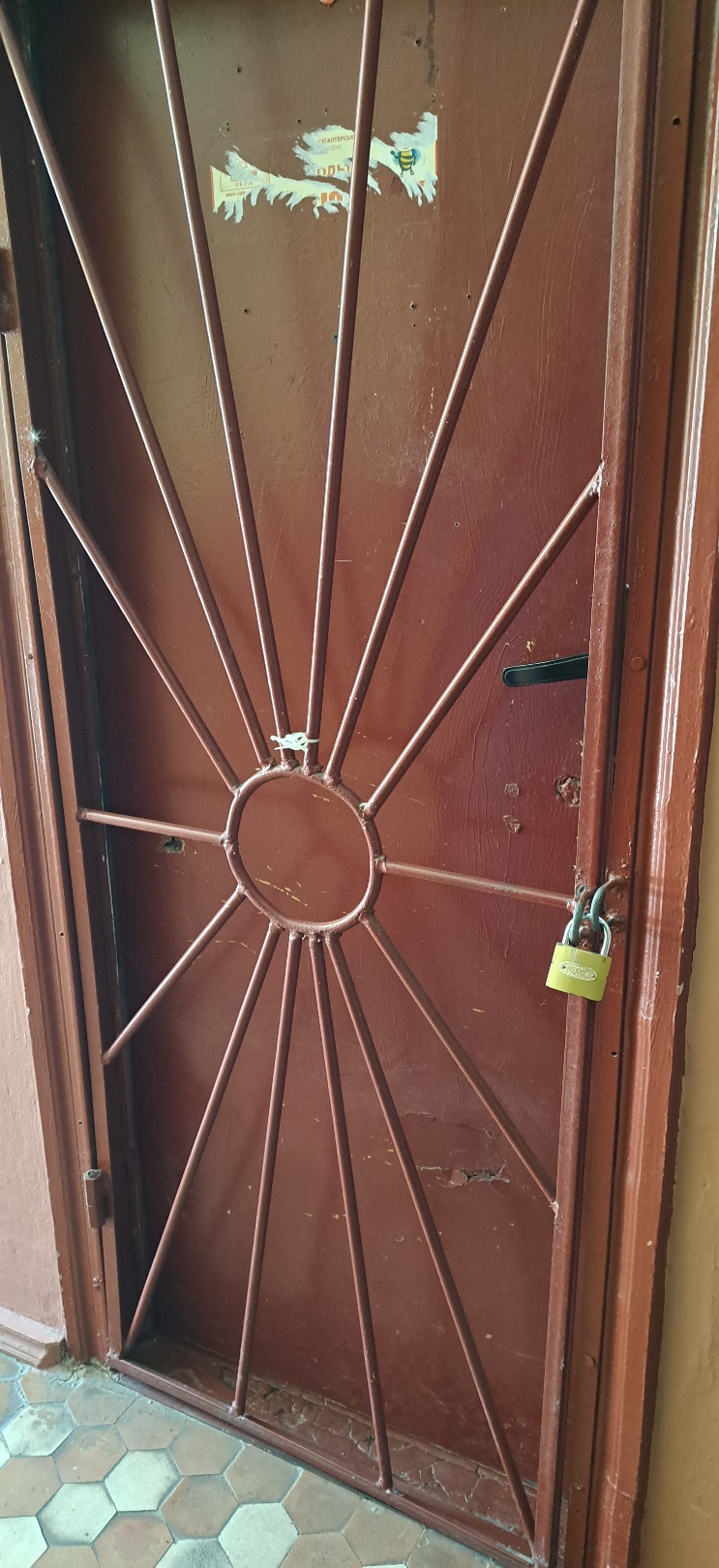 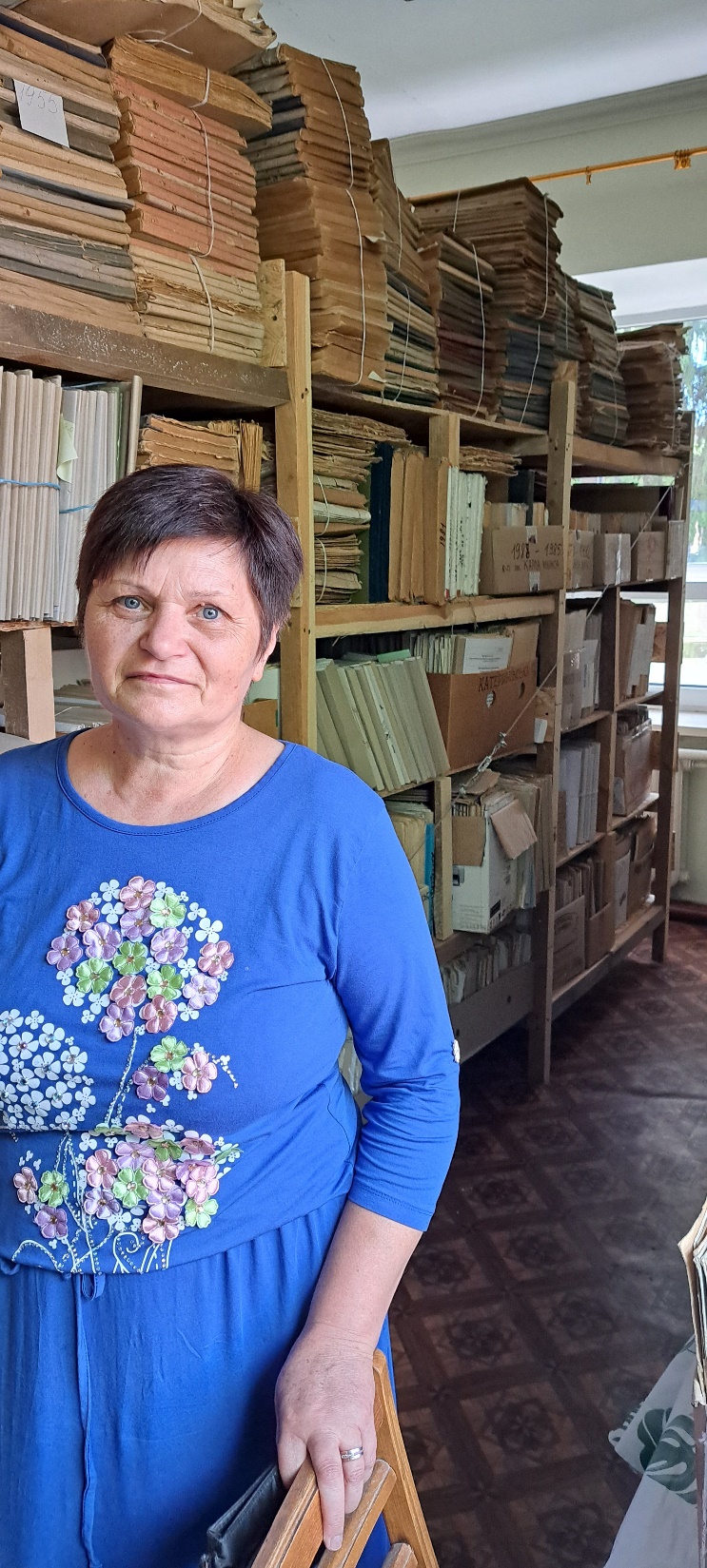 В архівосховищі
трудового архіву
селище Сахновщина

Архівосховище 
містить  144 фонди
14 170 справ
ДЯКУЄМО ЗА УВАГУ